Knihovna
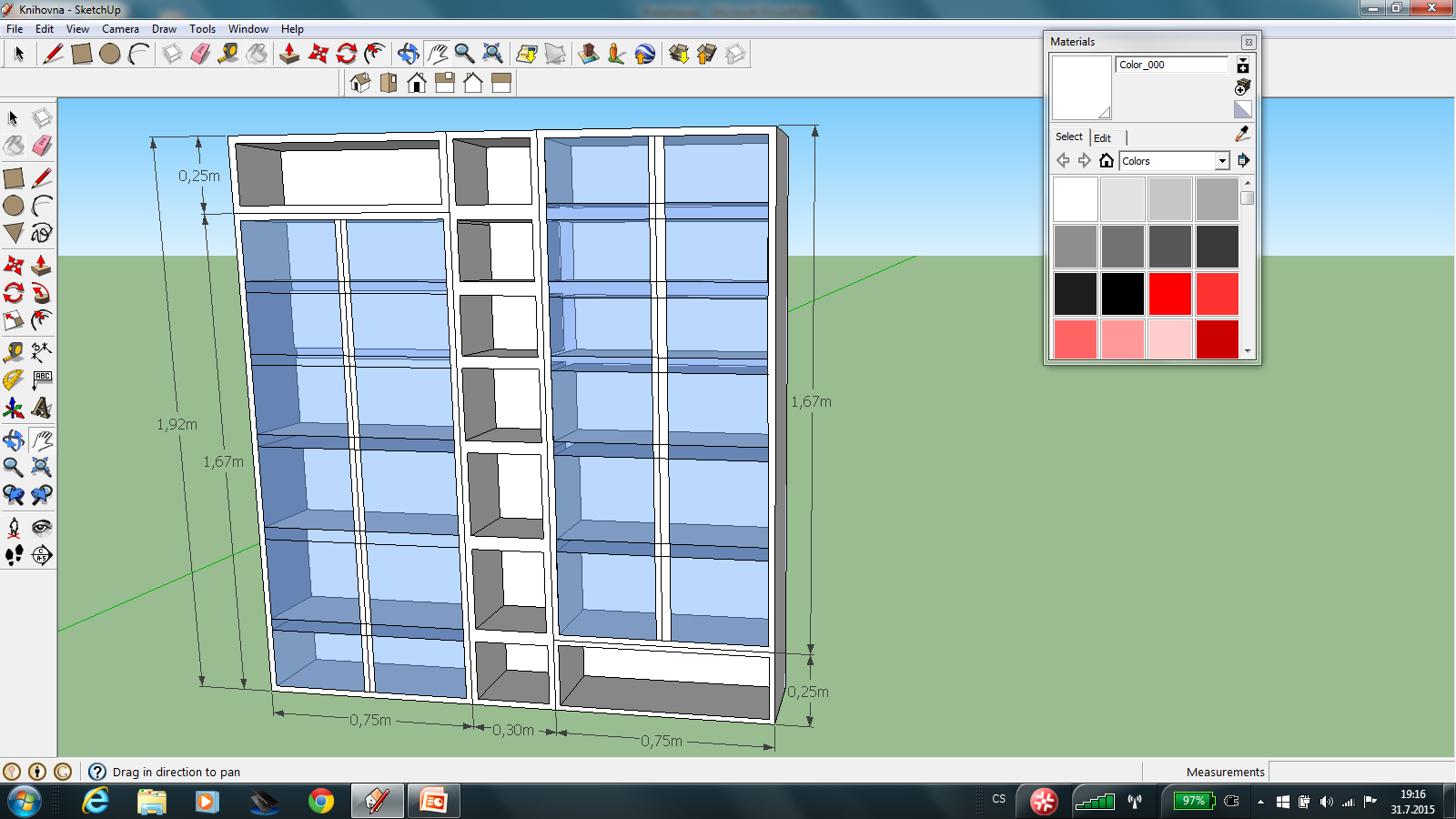 [Speaker Notes: Hloubka 30cm]